CHĂM SÓC BỆNH NHÂN ĐẶT NỘI KHÍ QUẢN
GVHD: THS.BS Nguyễn Phúc Học
Lớp: NUR 313 SA
Thành viên nhóm :	Trần Thị Thảo Nhi 
 			Hoàng Nguyễn Thị Yến Nhi
 			Võ Thị Thịnh Như 
			Nguyễn Thị Huỳnh Như
			Nguyễn Thị Hồng Nhung
Nội dung
I. Định nghĩa
II. Mục đích đặt nội khí quản
III. Kỹ thuật đặt NKQ
	1. Chỉ định
	2. Chống chỉ định
IV. Biến chứng
V. Dụng cụ
VI.Theo dõi và chăm sóc
VII. Tiến hành
I. Định nghĩa
Chăm sóc bệnh nhân đặt NKQ là:
 + Kỹ thuật cơ bản trong chăm sóc bệnh nhân hồi sức cấp cứu.
 + Bao gồm các qui trình thường qui, được tiến hành tại giường, hàng ngày cho bệnh nhân.
II. Mục đích đặt nội khí quản
Duy trì việc khai thông đường dẫn khí
Duy trì ống nội khí quản dúng vị trí.
Ngăn ngừa biến chứng nhiễm khuẩn, biến chứng liên quan nội khí quản.
Bảo đảm cho người bệnh luôn được thở không khí sạch, ẩm.
CÁC SỐ CỦA ỐNG NKQ VÀ ỐNG HÚT ĐÀM
Người lớn:
Nữ:
      ống số 7.0 mm dùng ống hút 10 F2
      ống số 8.0 mm dùng ống hút 12 F2
      ống số 8.5 mm dùng ống hút 14 F2
Nam:
      ống số 8.0 mm dùng ống hút 12 F2
      ống số 8.5 mm dùng ống hút 14 F2
      ống số 9.0 mm dùng ống hút 16 F2
III. Kỹ thuật đặt nội khí quản
1. Chỉ định:
 - Suy hô hấp.
 - Ngưng tuần hoàn.
 - Khai thông đường hô hấp trong các trường hợp tắc nghẽn khí phế quản do các dị vật, đàm, nước, thức ăn…
 - Mất khả năng bảo vệ đường thở.
III. Kỹ thuật đặt nội khí quản
2. Chống chỉ định:
IV. Biến chứng
Viêm mũi, viêm họng, viêm thanh quản.
Phù nề viêm loét khí quản dẫn đến chít hẹp khí quản.
Xẹp phổi do ống nội khí quản vào sâu đến nhánh phế quản.
Tắc đờm trong ống nội khí quản.
Đột ngột khó thở dữ dội, tím toàn thân, cổ bạch ra.
Ngừng tim đột ngột do phản xạ,biến chứng hay gặp ở bệnh nhân thiếu oxy.
V. Dụng cụ
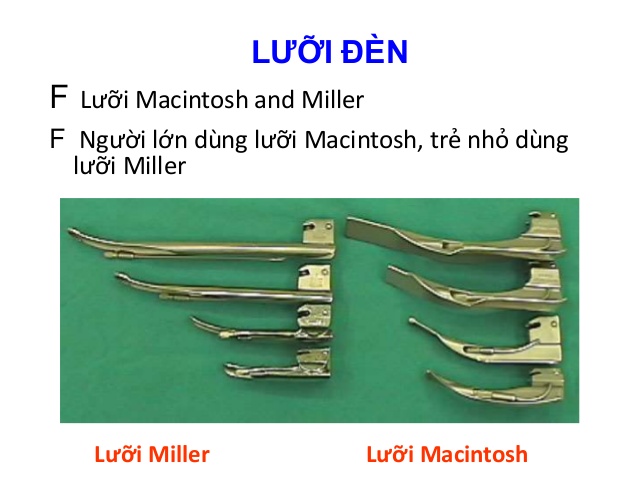 V. Dụng cụ
Ống nội khí quản:
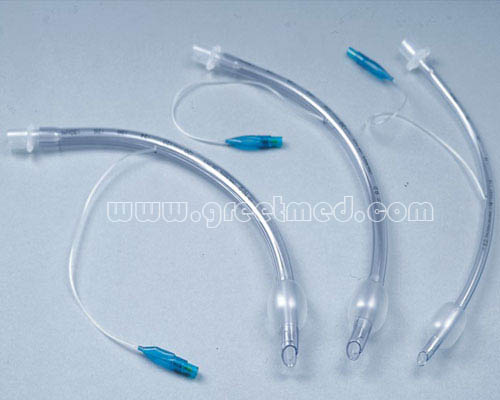 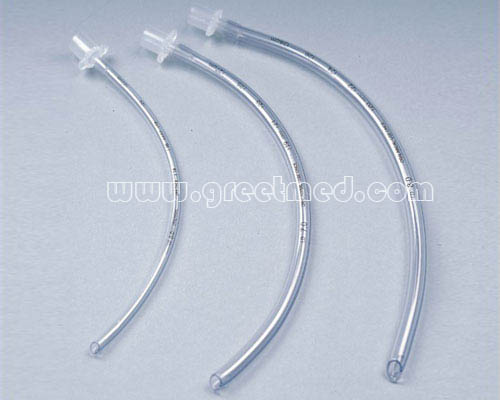 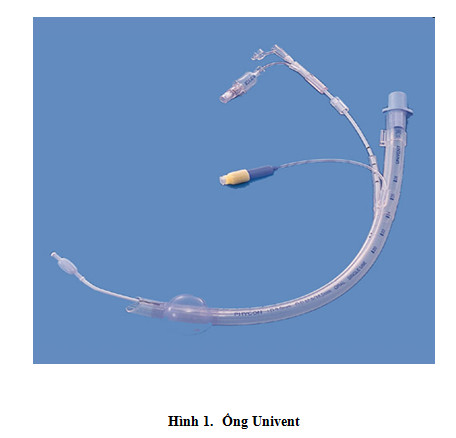 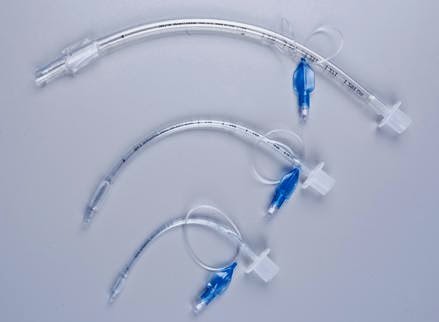 V. Dụng cụ
c.Cây thông lớn.
Làm bằng kim loại mềm, khi đặt cây vào ống Nội khí quản ta có thể
uốn cong theo ý muốn, đầu cây thông lòng phải ngắn hơn ống Nội
khí quản khoảng 1cm.
d. Ống chắn lưỡi, dụng cụ chắn răng
e. Kìm Magyll.
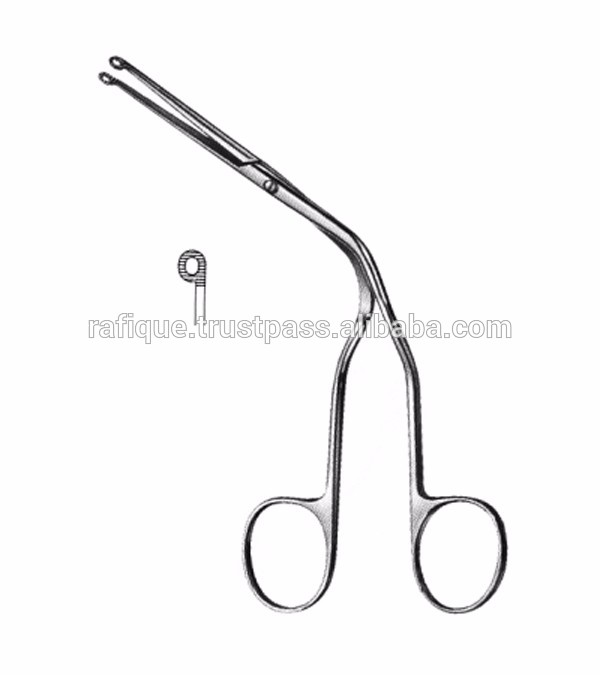 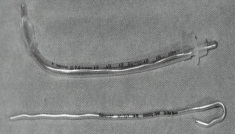 VI. Theo dõi và chăm sóc1. Chăm sóc ống hút đàm:
Đảm bảo nguyên tắc vô khuẩn
 Nếu trong miệng có nhiều dịch nên hút miệng trước đề phòng hít sặc
 Áp lực hút – 120  đến – 80 mmHg
 Mỗi lần hút không lưu ống quá 15s
 Hạn chế nhỏ nước vào ống NKQ, đàm đặc khó hút, nhỏ 1-2 cc dd NaCl 0,9%, hút khó: thay NKQ
 Hút đàm theo nhiề̀u tư thế.
2. Chăm sóc tổn thương niêm mạc miệng :
Hút các dịch viêm, dịch mủ
 Rửa các vết xây xước bằng NaCl 0.9%
 Kiểm tra ống NKQ đang dùng có phù hợp không.
3. Chăm sóc bóng chèn :
 Cách 1: bơm bóng chèn áp lực 20-25 cm nước
 Cách 2: dùng ống nghe đặt ở NKQ bơm dần bóng lên đến khi tiếng rít hết, kéo lui dần pit tông để nghe 1 tiếng rít nhỏ: cách này phải xả bóng chèn 10p mổi 3 giờ.
4. Chăm sóc bệnh nhân:
Nhịp thở: tần số, biên độ, nếu Bn thở nhanh nông >25 lần/ph, kiểm tra động mạch cảnh nếu SHH cho thở máy.
SHH: PaO2 < 60 mmHg
	     PaCO2 > 50 mmHg 
	     pH < 7.35 
Mạch - HA: mỗi 30 ph, 60 ph tùy tình trạng BN.
Theo dõi monitor (nếu có).
Nhiệt độ/ 3 giờ.
Theo dõi SpO2, cho bệnh nhân thở oxy qua NKQ
VII. Tiến hành
- Điều dưỡng đưa dụng cụ đến nơi làm thủ thuật và trợ giúp bác sĩ.
- Đặt bệnh nhân nằm đúng tư thế.
- Hút đờm giải và cho bệnh nhân thở oxy (nếu có tím tái).
- Giúp bác sĩ sát khuẩn, mang găng tay vô khuẩn.
- Chuẩn bị thuốc và giúp bác sĩ lấy thuốc tê.
- Điều dưỡng thắp đèn soi thanh quản, kiểm tra ánh sáng đèn và đưa cho bác sĩ.
- Bác sĩ cầm đèn soi tay trái với miệng bệnh nhân mở rộng.
- Đưa lưỡi đè vào phía phải khoang miệng hầu.
- Gạt lưỡi sang trái và lên trên bằng gờ lưỡi đèn.
VII. Tiến hành
- Cầm cán đèn kéo lưới đèn lên, hướng cán đèn theo phương vuông góc với xương hàm dưới để bộc lộ dây thanh âm.
- Tay trái cầm ống nội khí quản đưa vào khí quản qua chỗ mở của dây thanh âm.
- Khi ống đã đặt được vào khí quản, bệnh nhân tăng tiết co thắt thanh quản do đó điều dưỡng khẩn trương hút đờm giải.
- Bóp bóng ambu để kiểm tra thông khí 2 phổi.
- Dùng bơm tiêm bơm hơi vào bóng chèn.
- Dán băng dính cố định ống nội khí quản.
- Đếm mạch nhịp thở và đo huyết áp.
- Thu dọn dụng cụ.
- Ghi chép hồ sơ.
** Tài liệu tham khảo :
- Bài giảng Th.Bs Nguyễn Phúc Học
- Nguồn Internet
- Hồi sức cấp cứu toàn tập – Gs Vũ Văn Đình